Serving Employers will lead to SUCCESS
What is the definition of success? 

The favorable or prosperous termination of attempts or endeavors. 

The attainment of wealth, position, honors, or the like.
Florida Workforce Development Association
Workforce Professional Development Academy - 2011
Orlando, FL
OBJECTIVES
To explore alternative methods of promoting products and services. 

To outline the process of delivering a quality product or service to employers

How to lead an employer to results that equal success by offering them the right service at the right time
OVERVIEW
Start by asking the right question
Understanding the needs of the employer
Caring about the employer from start to finish 
Customers = Employer 
Exploring opportunities 
Staying tuned in to the employer 
Statistics
Start by asking the right questions
Making sure you are communicating with the right person with the organization? 

What is keeping you up at night ? 

What are 2 or 3 things that are important to your organization?
Understanding the needs of the employer
In order, to understand the needs of the client you first have to understand who your client is that you are trying to serve. 

Identify what products and services will be beneficial to the employer .

Ability to be flexible
Caring about the employer from start to finish
What services will help the employer not the organization. 

Remember by……
serving the employer, the one-stop career centers will be better equipped to serving the jobseekers.
Customers = Employer Why are customers our main client? When dealing with employers, we make critical investments in  training and education so that businesses can compete and prosper, and our community can thrive.
Exploring Opportunities
Training 
Mobile Unit 
Incumbent Worker Training 
Employed Worker Training 
On-the-Job Training 

Outreach  
Newsletters 
Social Media 
Website
Recruitment  
In-House Recruitments 
Virtual Job fairs
Face-to-Face Job Fairs 
Referral Matching 
Job Postings 

Internships 
Re-Employment Connection
Staying tuned in to the employer
Stop Talking and Just LISTEN
Statistics
Dashboard 

MMR 

Survey 

Success Stories
Questions & Answers
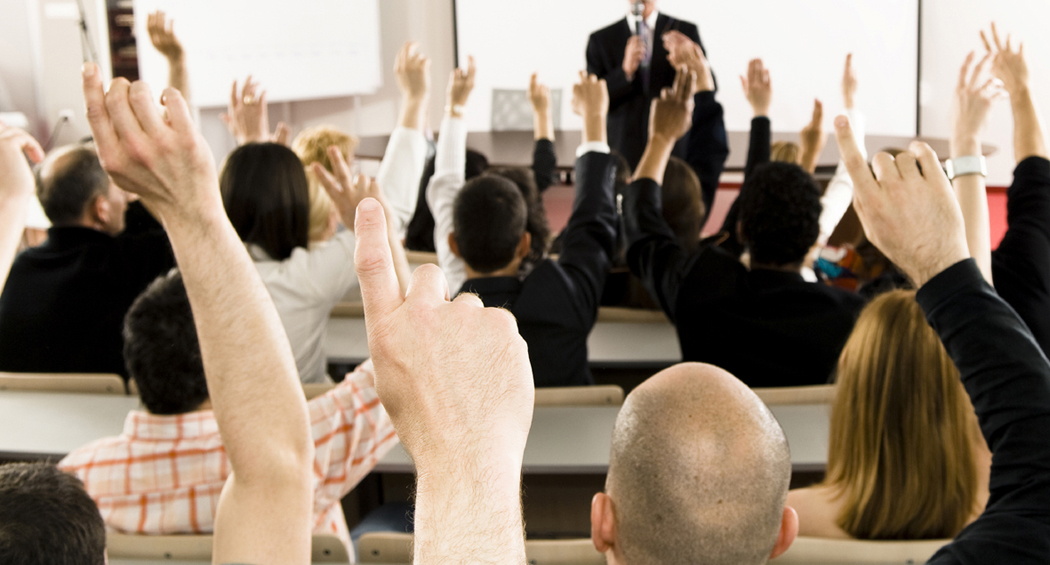